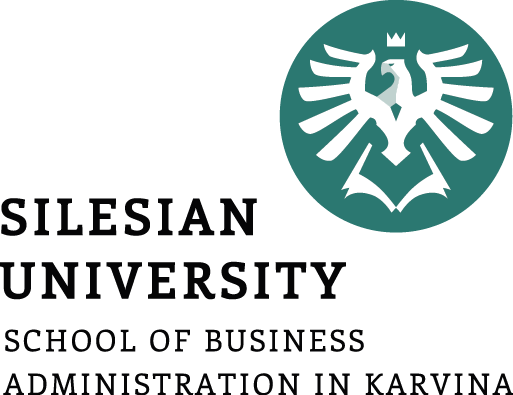 Linear Programming II
Ing. Radomír Perzina, Ph.D.
Operational Analysis for Economists
INMBAOAE
Outline of the lecture
Transform the economical model to the mathematical model
Compounds of mathematical model
Basic terms concerning the Linear Programming (LP)
Graphically depict the set of feasible solutions of the LP problem with two variables
Solving the LP problem
Solution of LP tasks
Simplex method
Described by G. Danzig in 1950s 
In mathematical optimization, Dantzig's simplex algorithm (or simplex method) is a popular algorithm for linear programming.
The algorithm needs constraints in equational forms
Simplex algorithm
The simplex algorithm operates on linear programs in standard form:
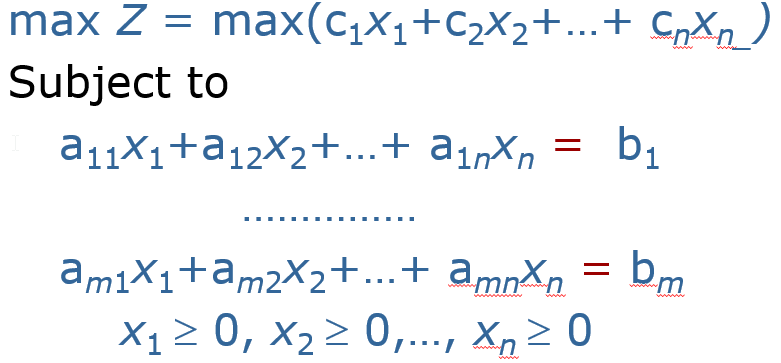 Example
Maximize



Transform to the linear problem into standard form:
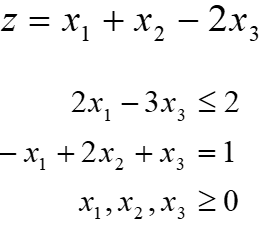 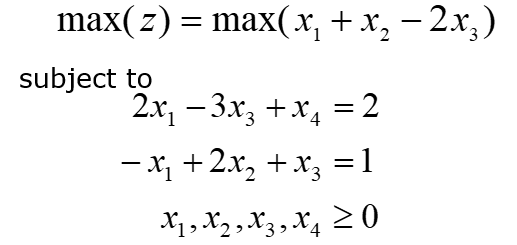 Standard form
All constraints are transformed to equalities; therefore they are in a form:


Where ai  are row vectors of the matrix A (composed from structural coefficients).
a1x1 +   a2x2 +...+ anxn = b
Example
From the problem






Describe matrix A and vectors ai .
Solution
Constraints:




Matrix of structural coefficients (LHS):
Basic (base) solution of LP
Feasible solution x = (x1,x2,…,xn) of the LP problem is called base solution under the condition that vectors ai of matrix A from a respective elements xi are creating a set of  linear independent set of vectors.
Should be a feasible solution of the LP problem; that means vector x = (x1,x2,…,xn) satisfies all constraint conditions
Vectors ai of the matrix A of respective positive elements xi are linear independent
Maximal number of positive elements x = (x1,x2,…,xn) is m (all above this number are zero)
Geometric explanation of the base solution: intersection of bounded polyhedron of the set of all feasible solutions.
Linear dependent and independent vectors in two-dimensional space
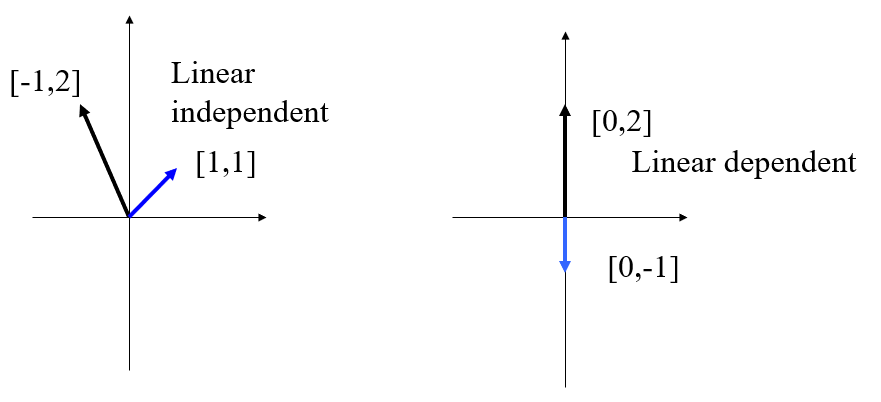 Maximal number of base solutions of a LP problem
When m ≤ n, then the number of all base solutions will be max




When m > n, then the number of all base solutions will be max
Example
Maximize




Additional variable x4:
Example (cont)
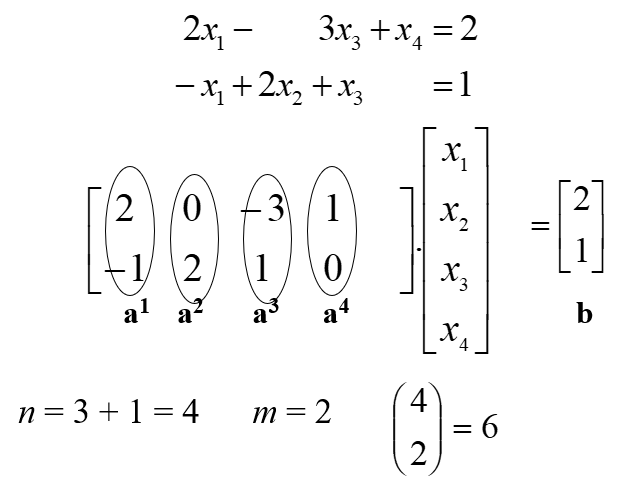 Example (cont)
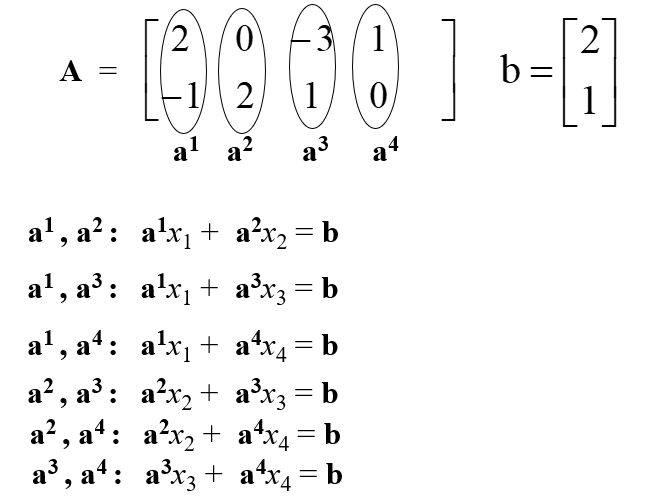 Example (cont)
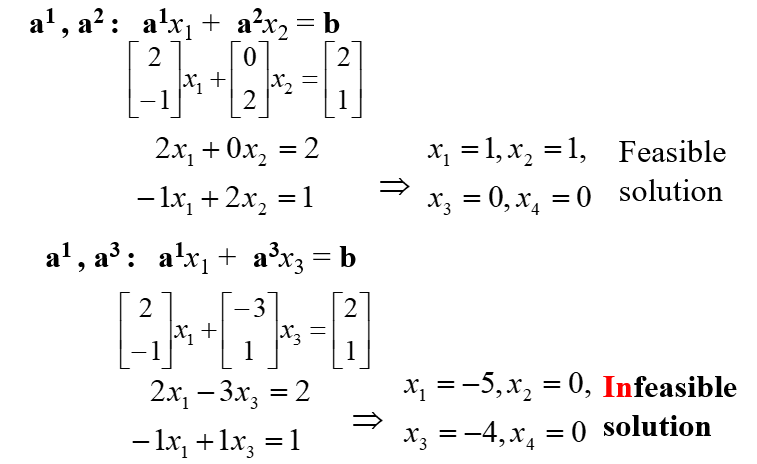 Example (cont)
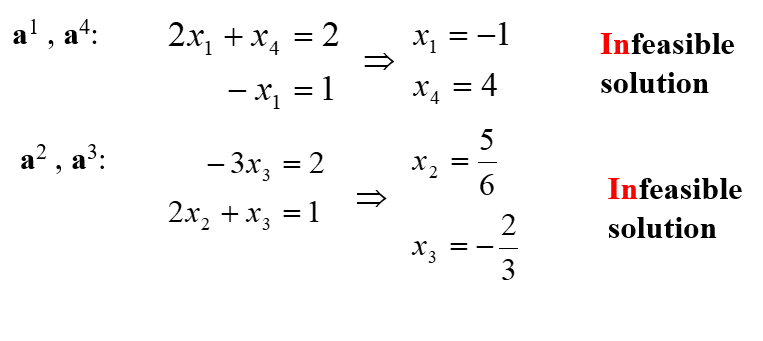 Example (cont)
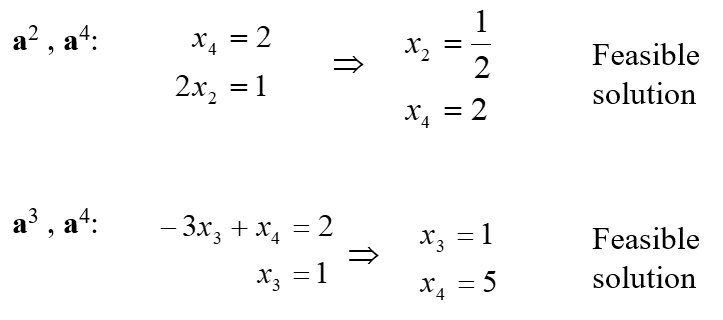 Example (cont)
Result: 
There are only 3 feasible base solutions out of 6 theoretically possible base solutions.
Fundamental theorem of linear programming
Fundamental theorem of linear programming, in a weak formulation, states that the maxima and minima of a linear function over a convex polygonal region occur at the region's corners. Further, if an extreme value occurs at two corners, then it must also occur everywhere on the line segment between them.
How to use the calculated base solutions?
Fundamental theorem of LP:
Among all feasible base solutions of the LP problem there exists an optimal solution.

Implication:
The LP problem can be solved by choosing the base solution with the highest value of the objective function = optimal solution.
Problems connected with LP
How to find all base solutions?
Possible huge amount of base solutions
	n=100, m=50,          ≈1030

If 1 base solution takes computer time 10-10 s., then looking up 1030 base solutions would take about 90 000 years!)
Better method: Simplex method
	(G. Danzig, 1950s)
x(opt)
Increase of objective function
x(3)
x(2)
x(1)
Principles of simplex metod
Yes
No
Z
End
Starting Base Solution
Is the solution optimal?
Set a way of improvement
Transformation of imprvement
Algorithm of the simplex method
Types LP problem solution
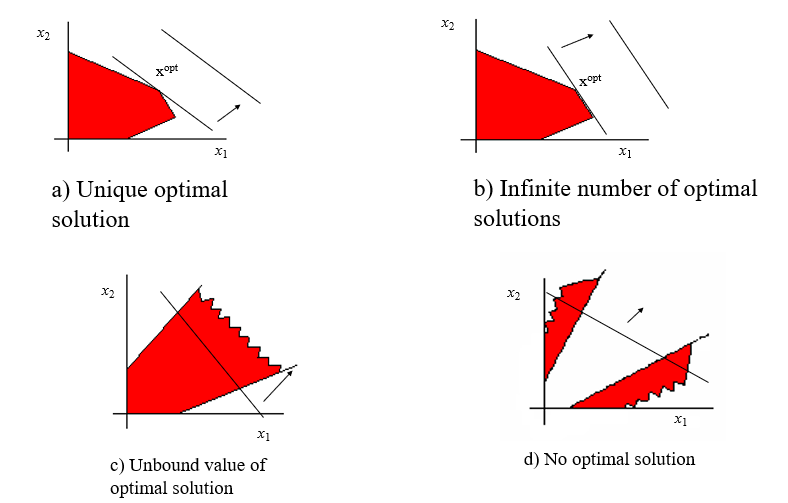 To remember
base solution
linear independent vectors
fundamental theorem of LP
simplex method
algorithms of the simplex method
types of LS optimal solutions
Thank you for your attention